LHC Status Sun Morning 9-Sep
  Bernhard Holzer, Mike Lamont
Sat Morning
since 5:00h    repair /exchange of water cooling motor
	
13:20h precycle the machine
	nb: * BLM sanity check had to be repeated 7 times before passing,

	       * installed monitoring electronics on Line 2LB1
	 

 15:37h injection physics beam

16:37h  injection beam 1 done, inj. collimators out 
	& beam dump
              PC Interlock triggered dump at injection,
               reason unclear
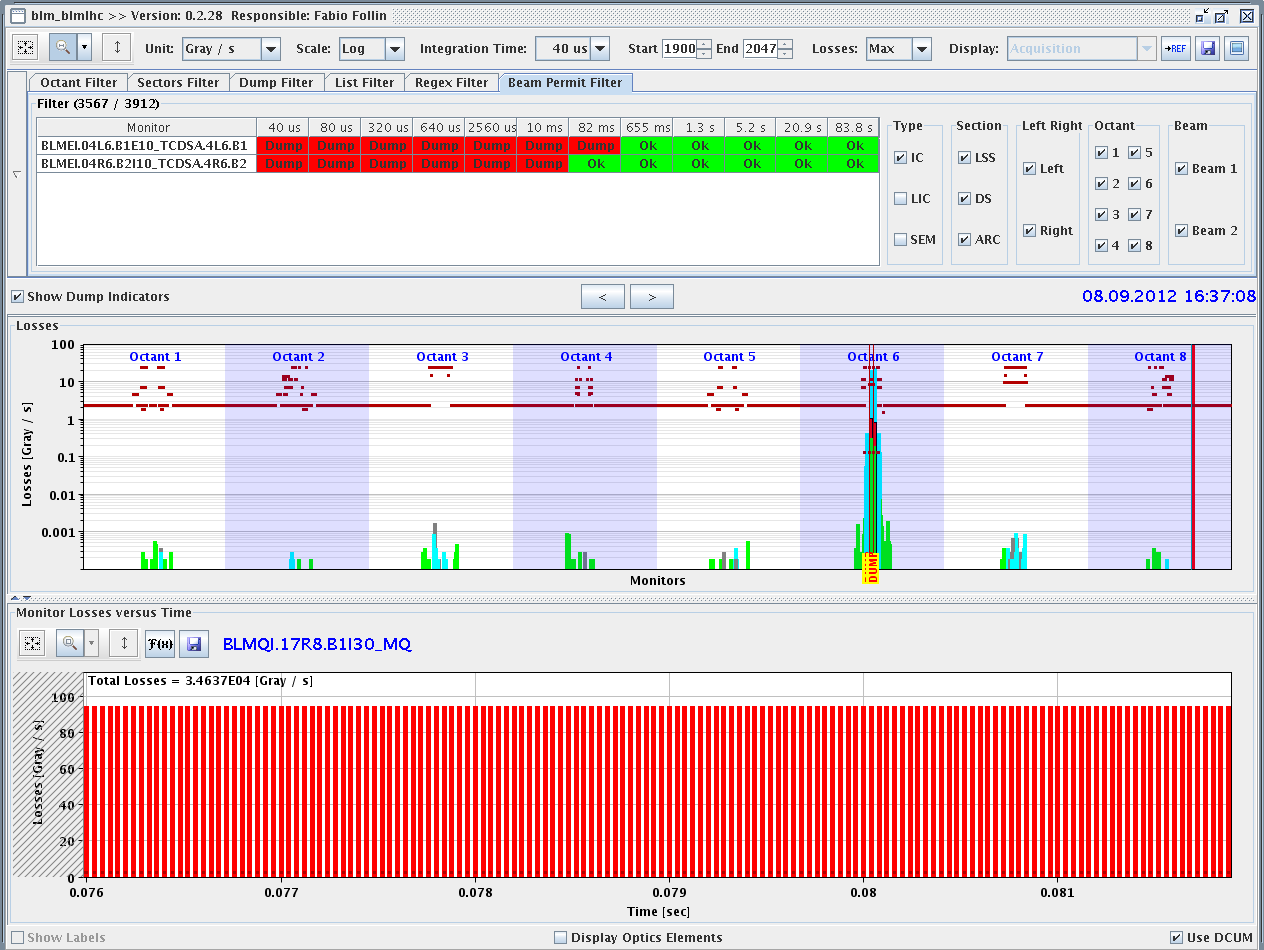 29/06/2012
LHC 8:30 meeting
Sat Late
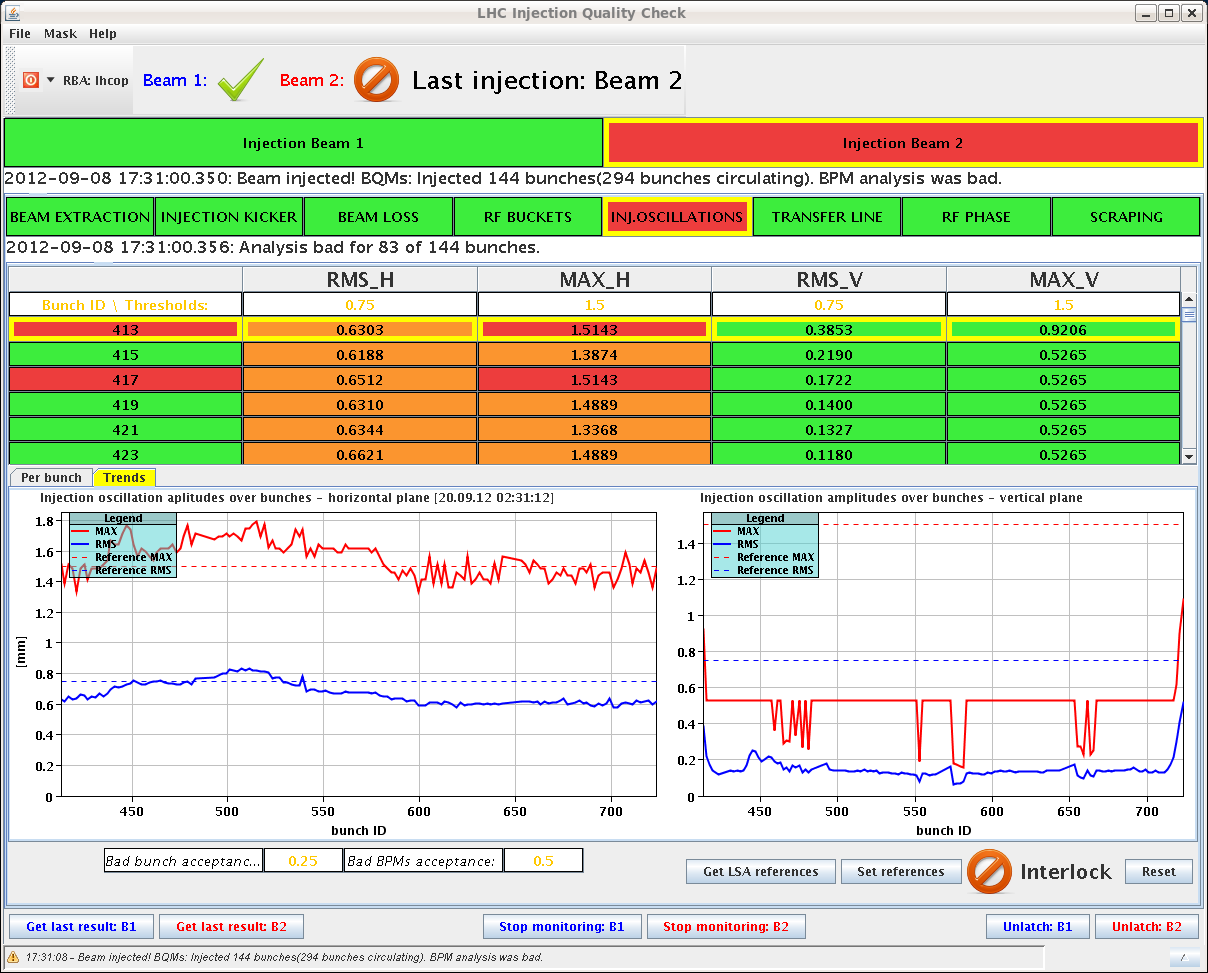 17:17h  new injection
	delayed by TI8 injection oscillations
	
	and delayed again by
	“IQC latches for TI2 missing injection oscillation data on 72 b trains.”

18:19h  injection finished


bgi emittance measurement !! 
	... to be calibrated


18:23h  ramp
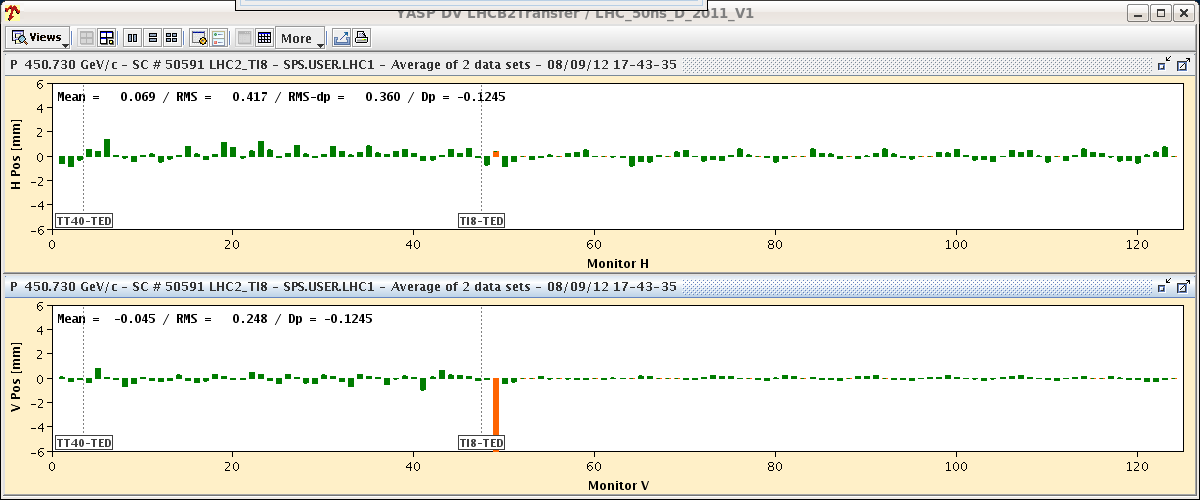 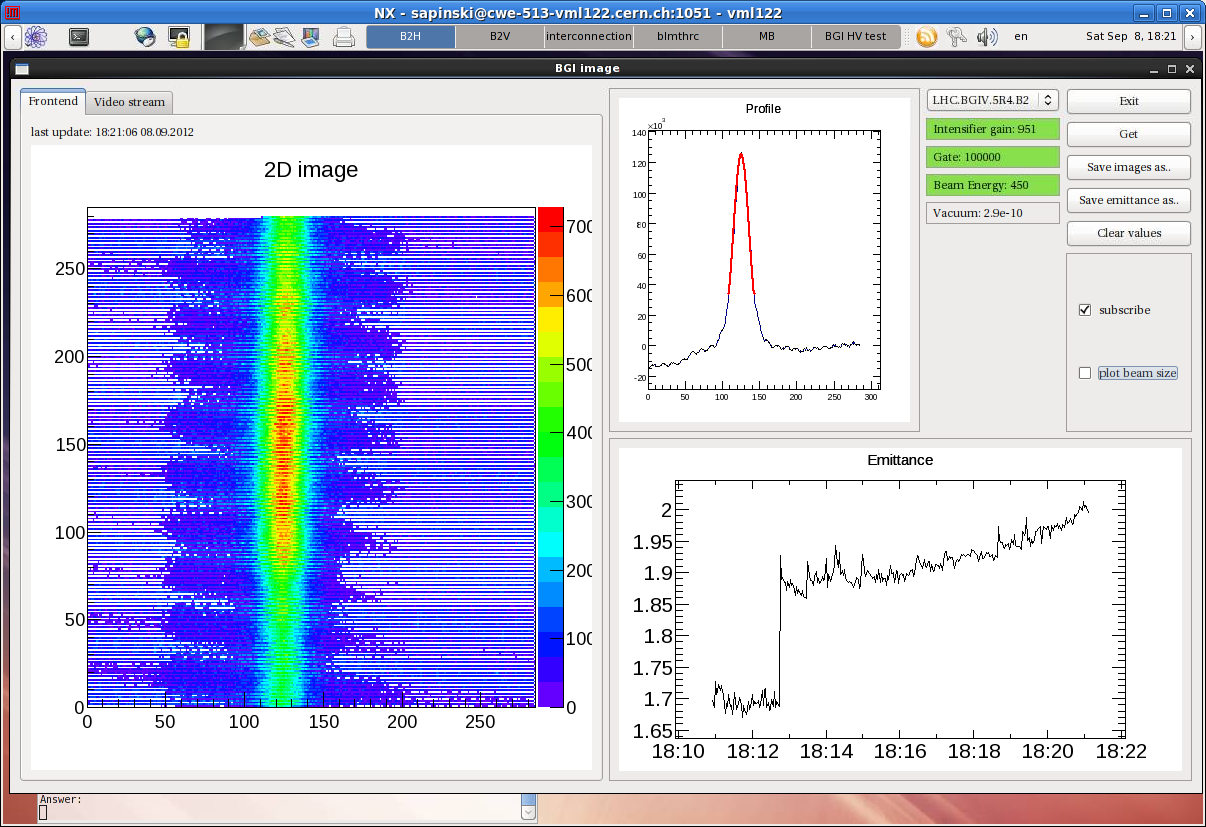 Sat Late
18:36h  flat top, bgi data qualitatively ok


 ...  at 2.3 TeV MKI2 went faulty, vacuum spike?
      checked by expert 


18:50h  squeeze
19:06h  adjust & beam dump: instability
	“Instability and losses in collision beam 
	process, mostly beam 1 “

21:00h  new injection
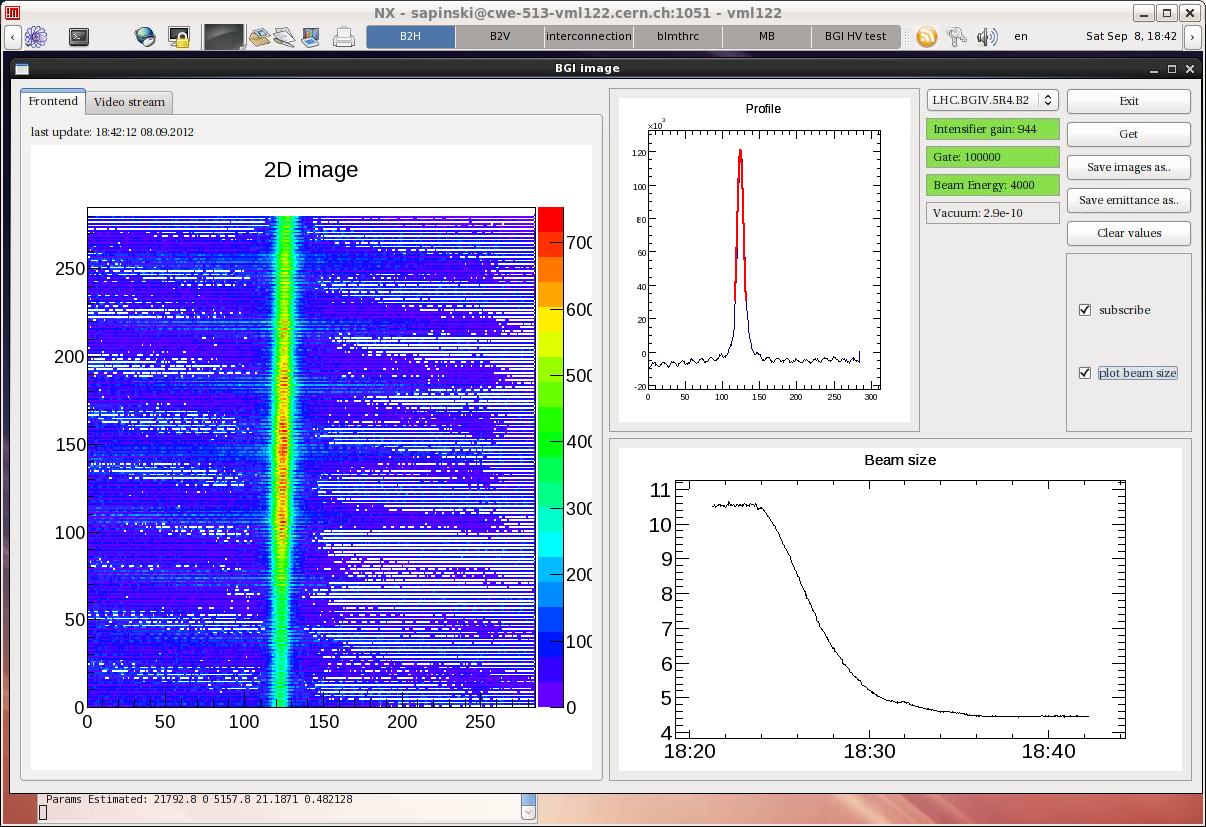 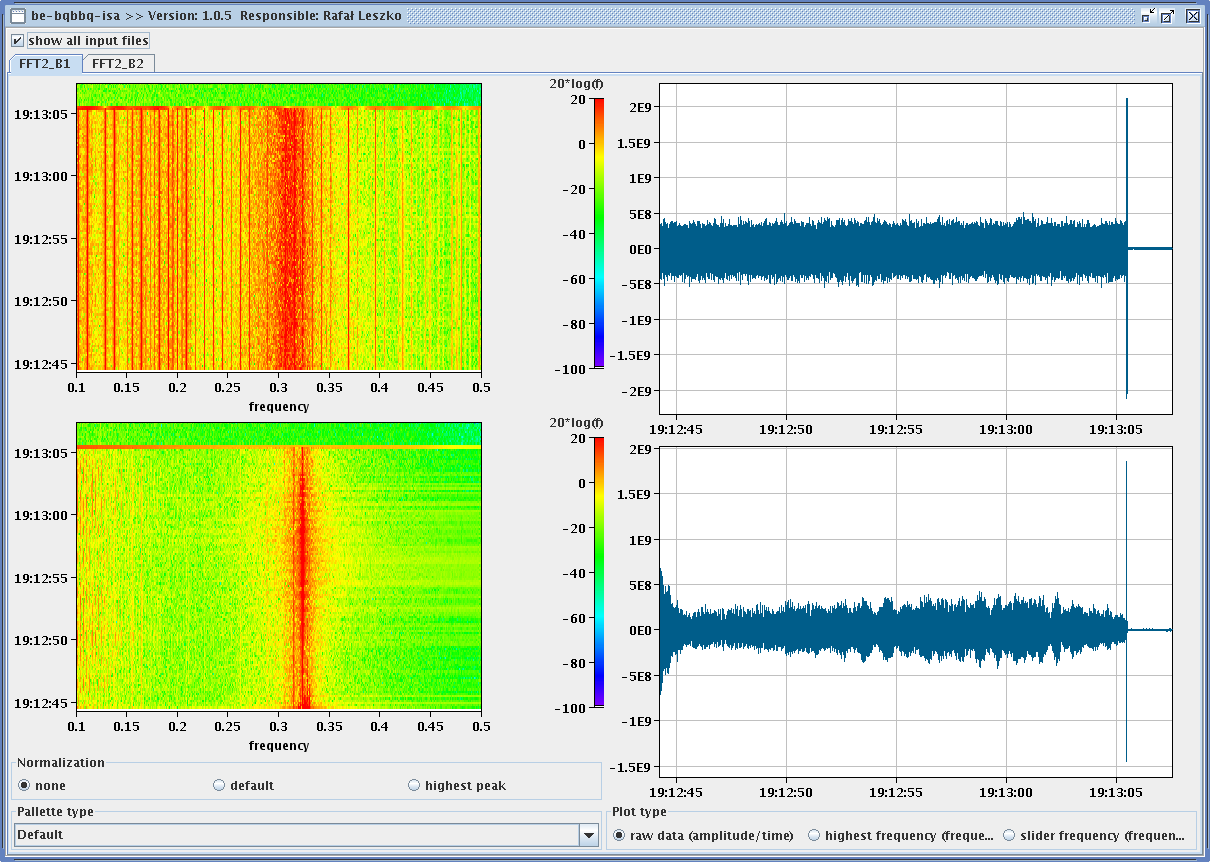 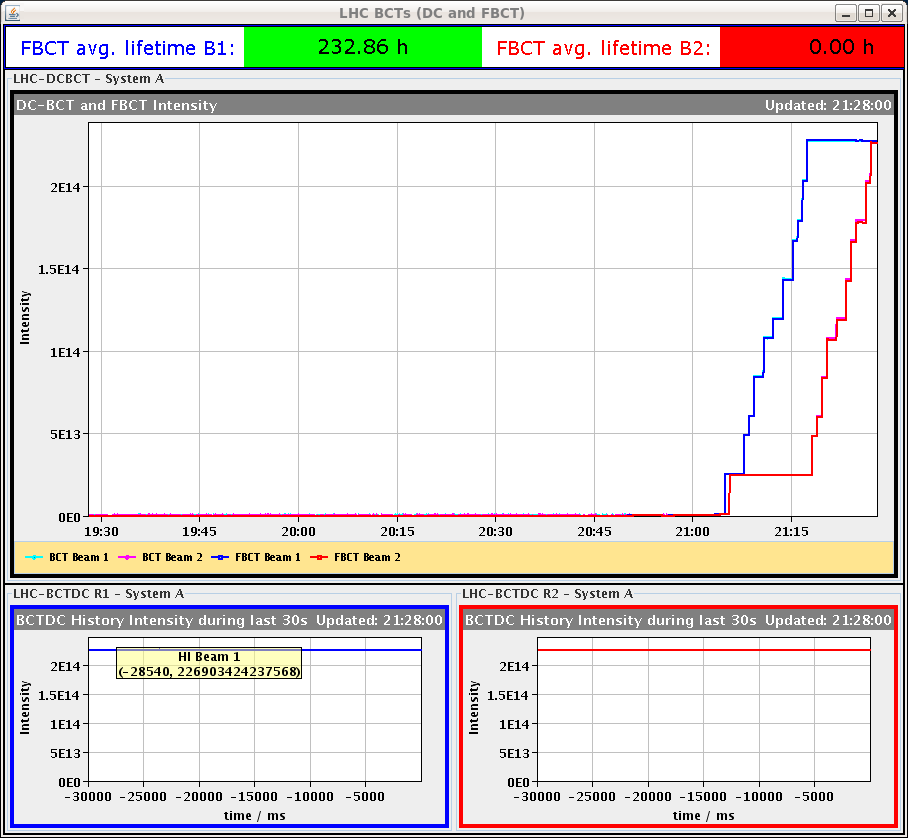 Sat Late
lifetime
21:31h ramp, squeeze ... 
 



22:14h adjust



22:21h stable beams, L0 = 7.3 E33
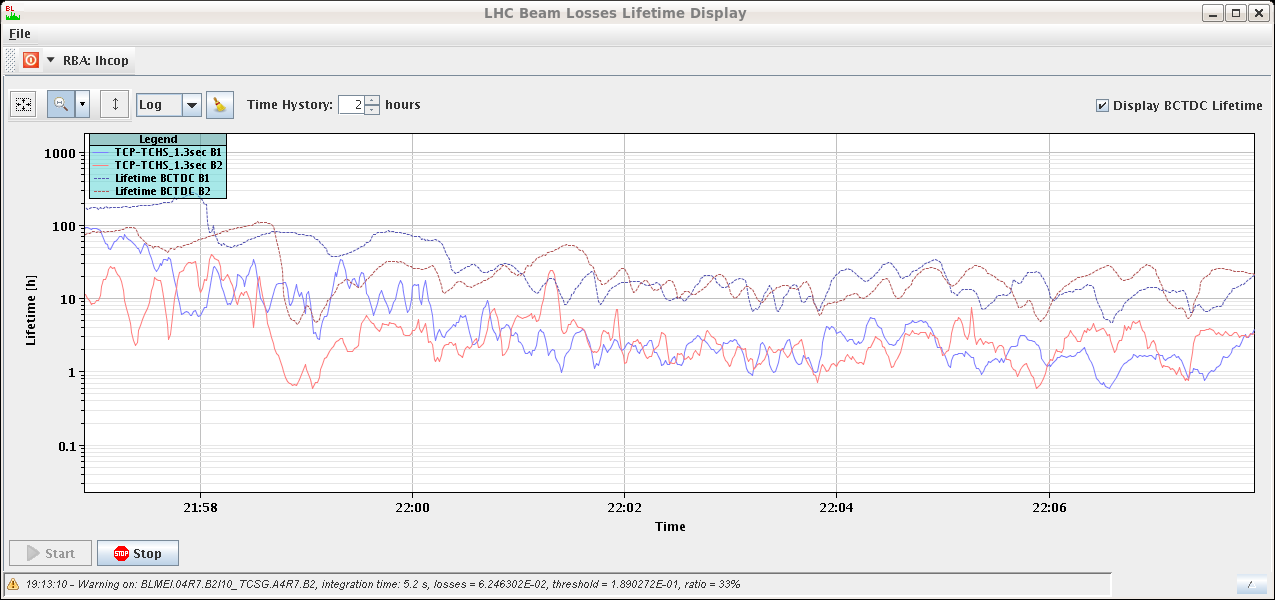 10h
lifetime
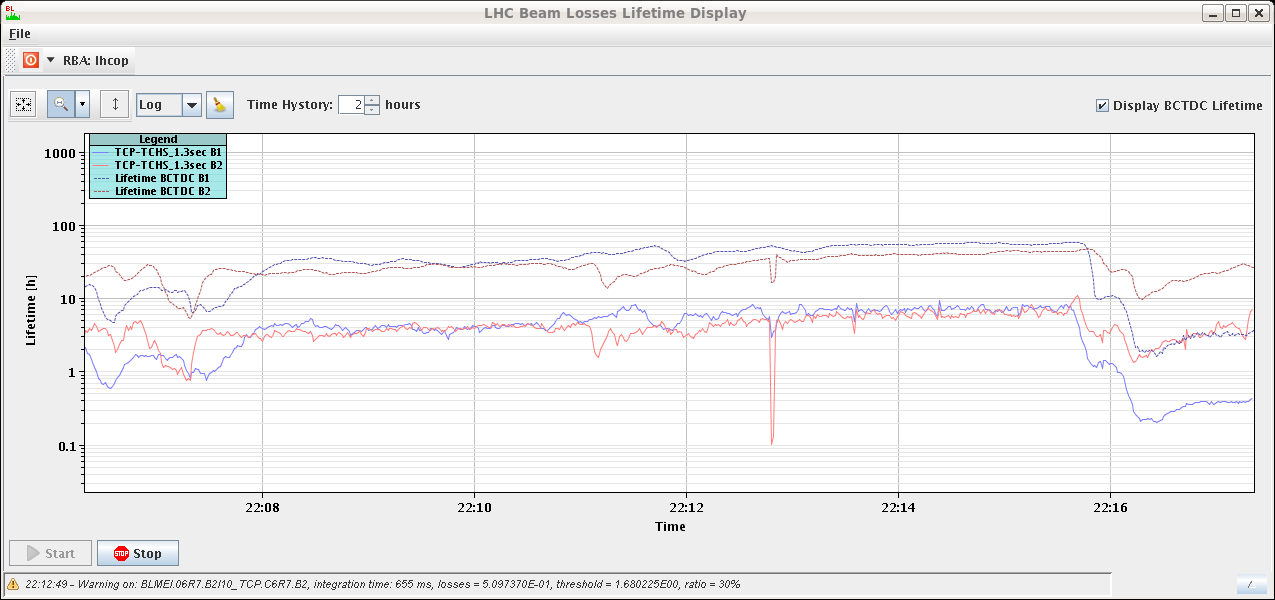 10h
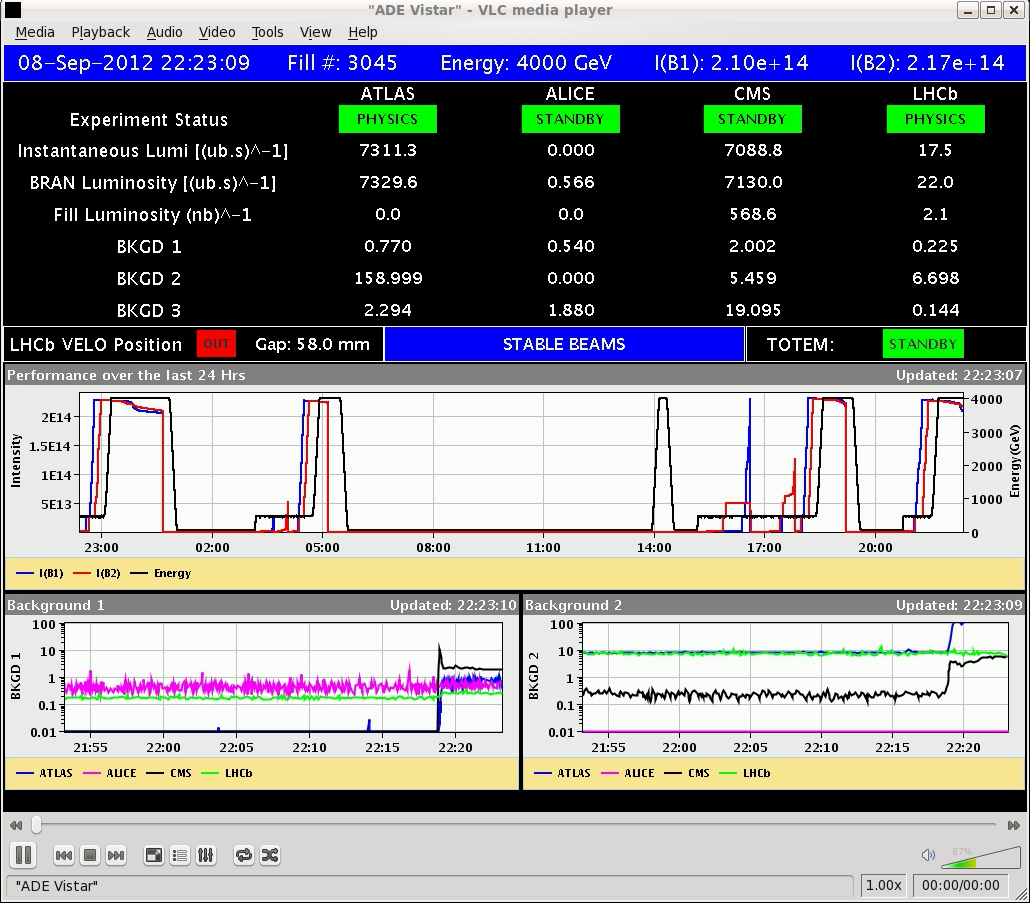 Sat Night
stable beams                               ... and rising
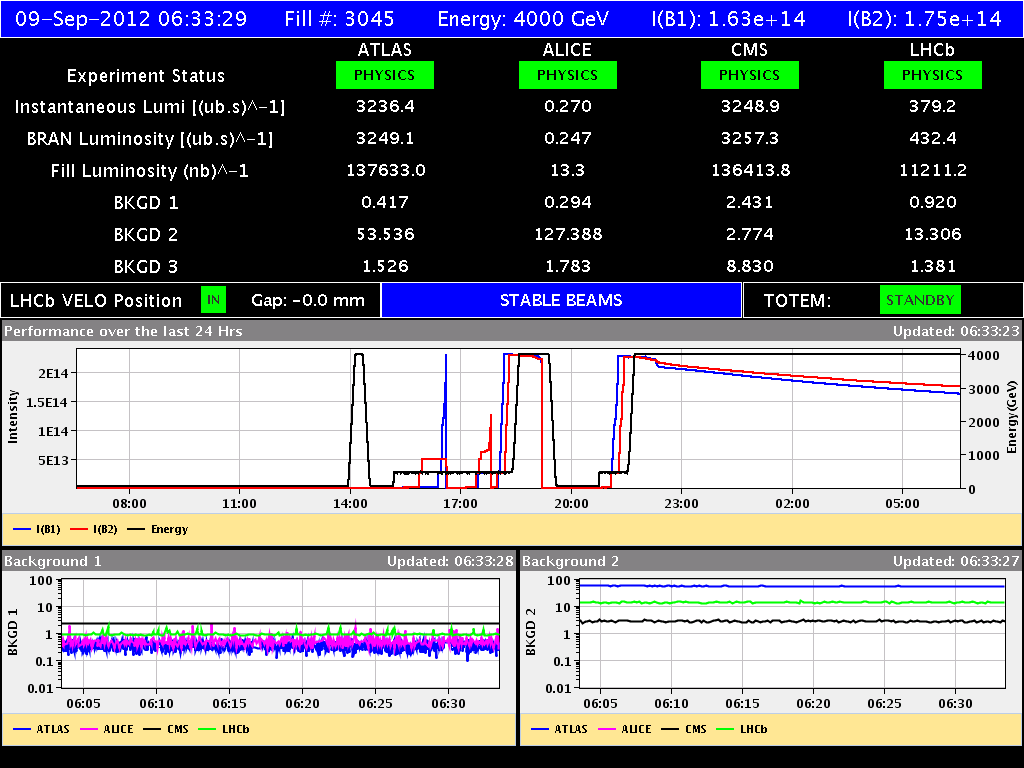 instability adjust
repair water pump
BLM beam 1 
      ??
stable beams